点击即可编辑
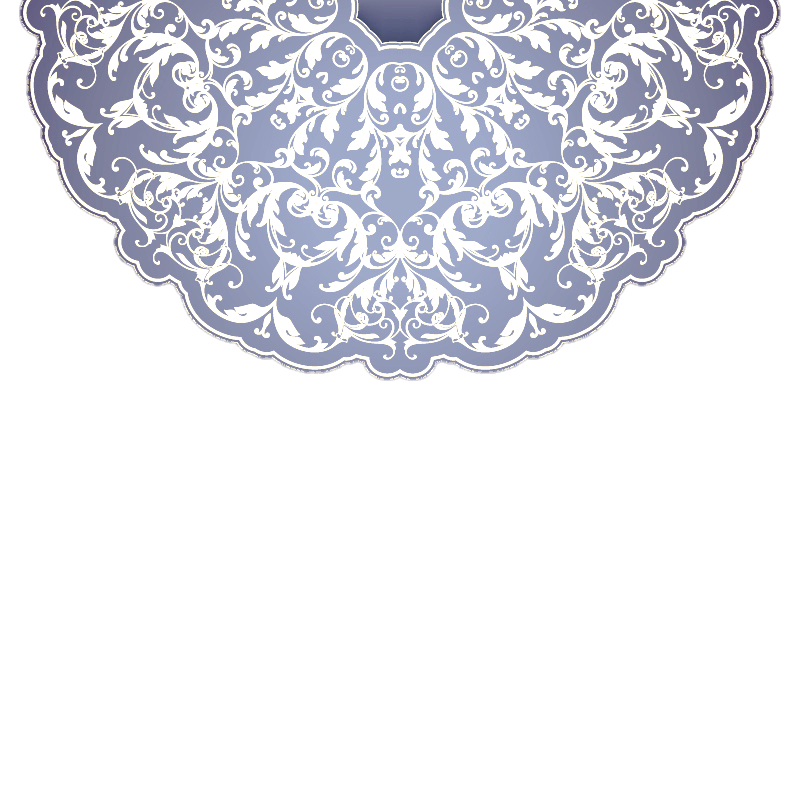 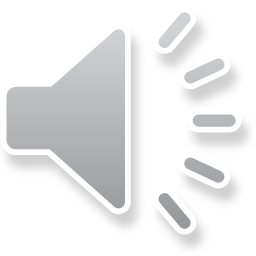 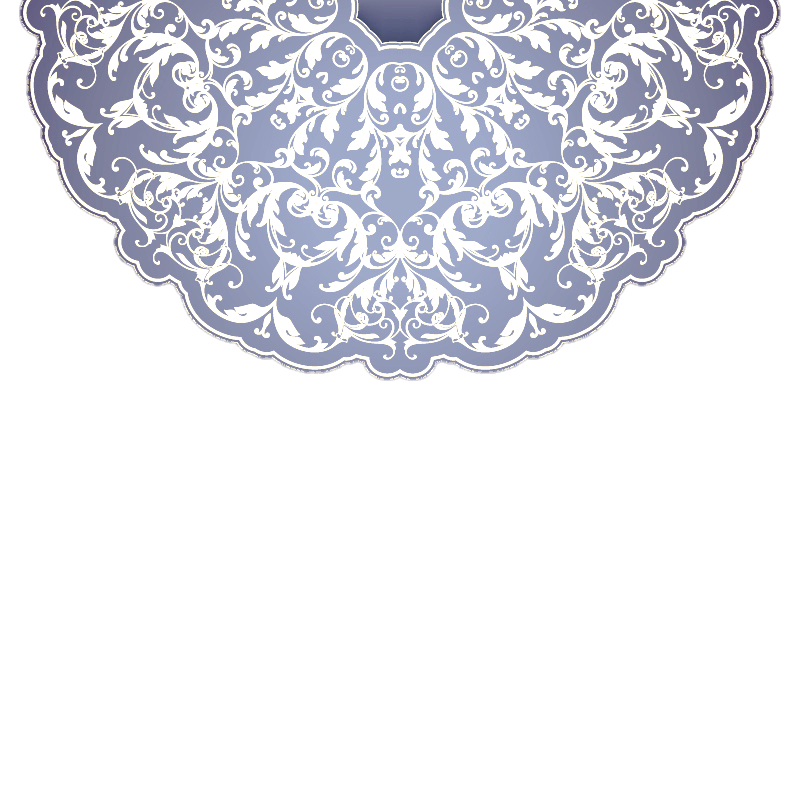 PPT模版
点击即可编辑
壹
点击即可编辑
目录
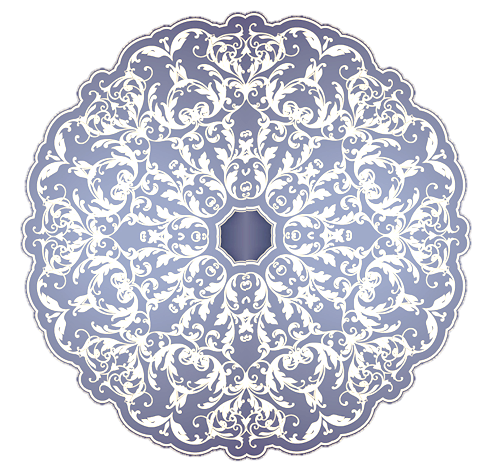 点击即可编辑
贰
点击即可编辑
点击即可编辑
叁
点击即可编辑
点击即可编辑
肆
点击即可编辑
目录
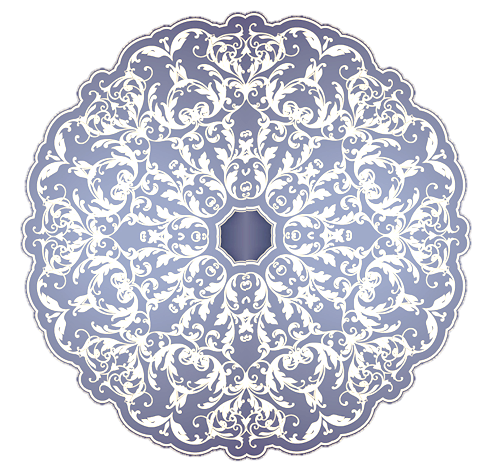 点击即可编辑
壹
点击即可编辑
点击即可编辑
壹
点击即可编辑
点击即可编辑
点击输入点击即可编辑点击即可编辑点击即可编辑点击即可编辑点击即可编辑点击即可编辑点击即可编辑点击即可编辑点击即可编辑点击即可编辑点击即可编辑点击即可编辑点击即可编辑点击即可编辑点击即可编辑点击即可编辑点击即可编辑点击即可编辑点击即可编辑点击即可编辑点击即可编辑点击即可编辑点击即可编辑点击即可编辑点击即可编辑点击即可编辑点击即可编辑点击即可编辑
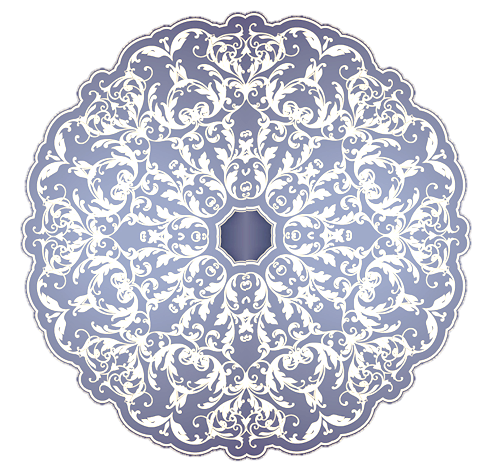 点击即可编辑
壹
点击即可编辑
点击输入标题
01
在此录入上述图表的描述说明，在此录入上述图表的描述说明。
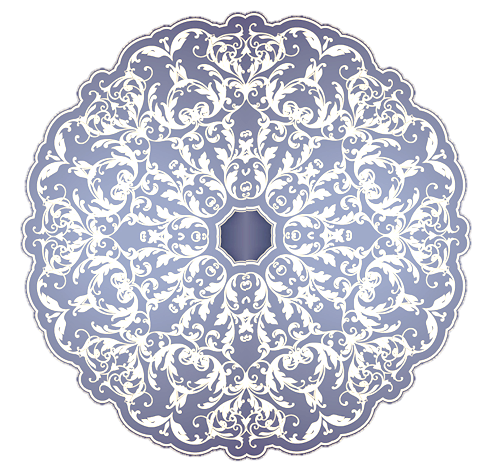 点击输入标题
02
在此录入上述图表的描述说明，在此录入上述图表的描述说明。
点击输入标题
市场拓展
03
在此录入上述图表的描述说明，在此录入上述图表的描述说明。
点击输入标题
04
在此录入上述图表的描述说明，在此录入上述图表的描述说明。
点击输入标题
在此录入上述图表的描述说明，在此录入上述图表的描述说明。
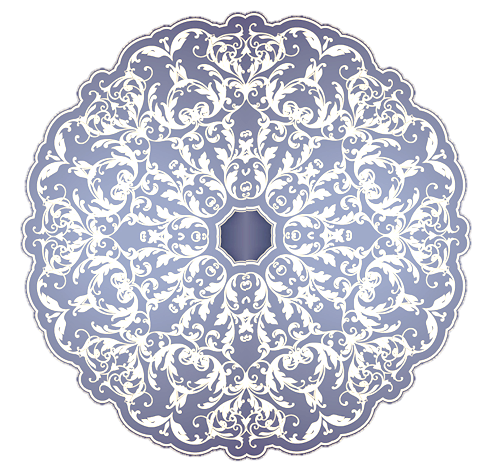 点击即可编辑
壹
点击即可编辑
点击即可编辑
点击输入点击即可编辑点击即可编辑点击即可编辑点击即可编辑点击即可编辑点击即可编辑点击即可编辑点击即可编辑点击即可编辑点击即可编辑点击即可编辑点击即可编辑点击即可编辑点击即可编辑点击即可编辑点击即可编辑点击即可编辑点击即可编辑点击即可编辑点击即可编辑点击即可编辑点击即可编辑点击即可编辑点击即可编辑点击即可编辑
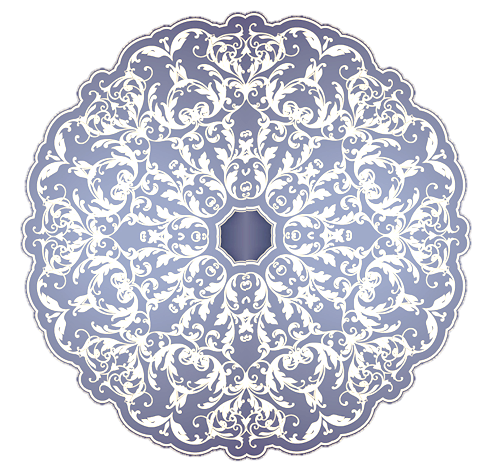 点击即可编辑
壹
点击即可编辑
点击即可编辑
点击即可编辑
80%
62%
点击即可编辑
点击即可编辑
51%
91%
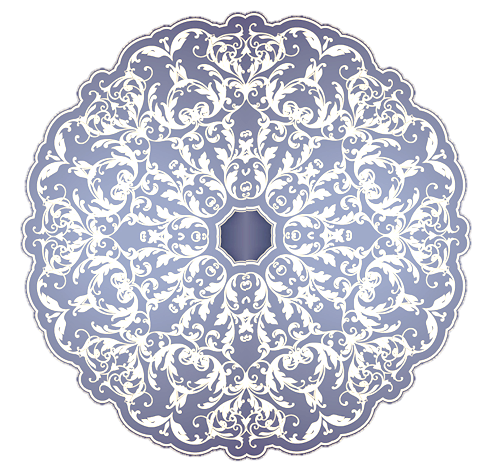 目录
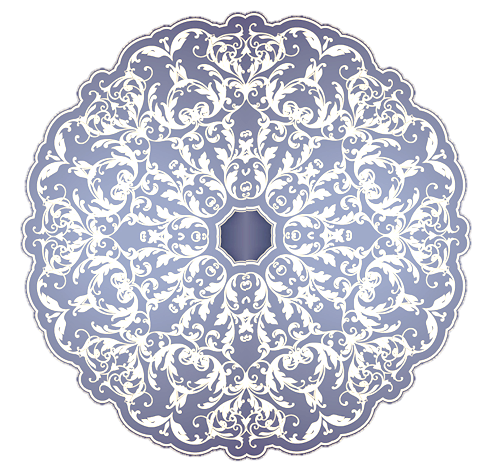 点击即可编辑
贰
点击即可编辑
点击即可编辑
贰
点击即可编辑
点击即可编辑
点击即可编辑点击即可编辑点击即可编辑点击即可编辑点击即可编辑
图片
图片
点击即可编辑
点击即可编辑点击即可编辑点击即可编辑点击即可编辑点击即可编辑
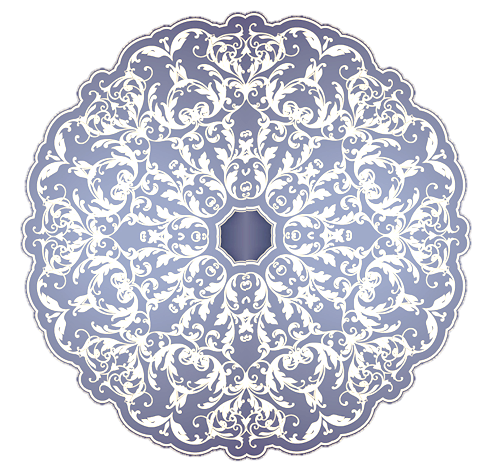 点击即可编辑
壹
点击即可编辑
第一级市场
点击输入图表的描述说明，点击输入图表的描述说明
第二级市场
点击输入图表的描述说明，点击输入图表的描述说明
第三级市场
点击输入图表的描述说明，点击输入图表的描述说明
第四级市场
点击输入图表的描述说明，点击输入图表的描述说明
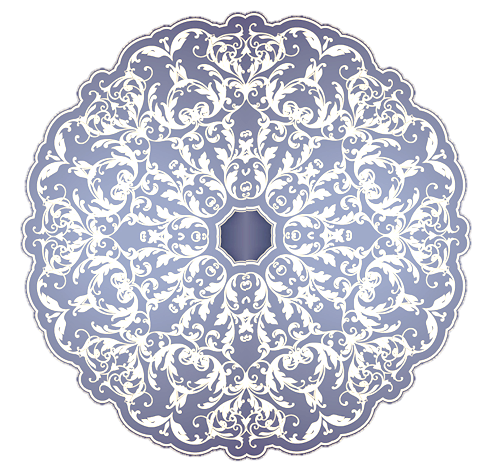 点击即可编辑
贰
点击即可编辑
点击即可编辑
点击即可编辑
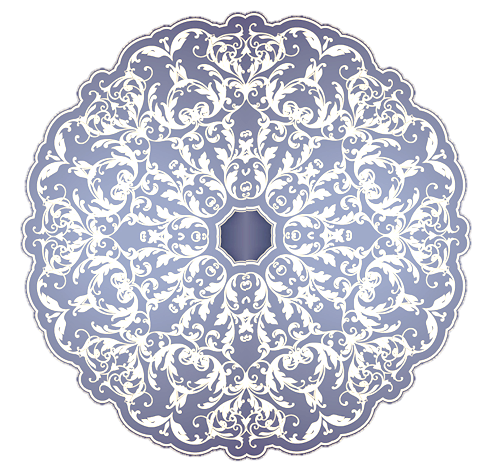 点击输入标题
点击输入标题
点击即可编辑
点击即可编辑
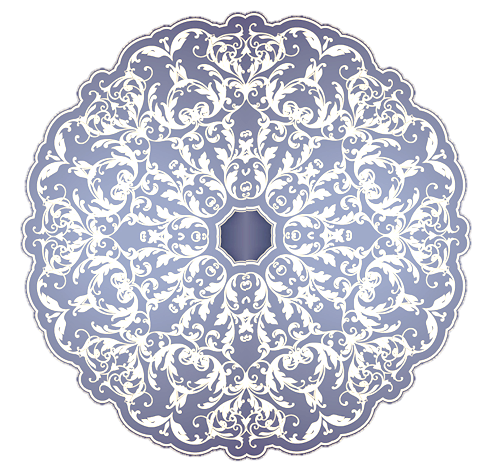 点击即可编辑
贰
点击即可编辑
数据
输入标题
输入标题
输入标题
输入标题
点击输入您的所需要的内容点击即可编辑点击即可编辑点击即可编辑点击即可编辑点击即可编辑点击即可编辑
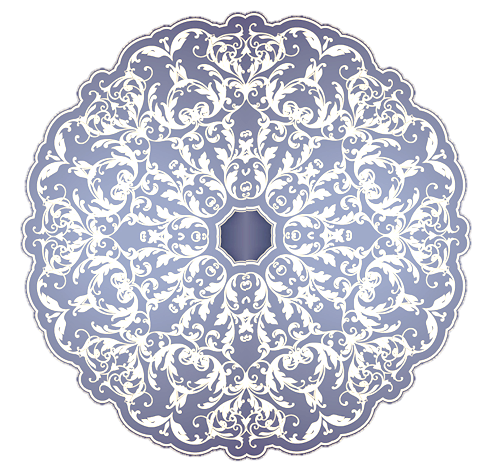 目录
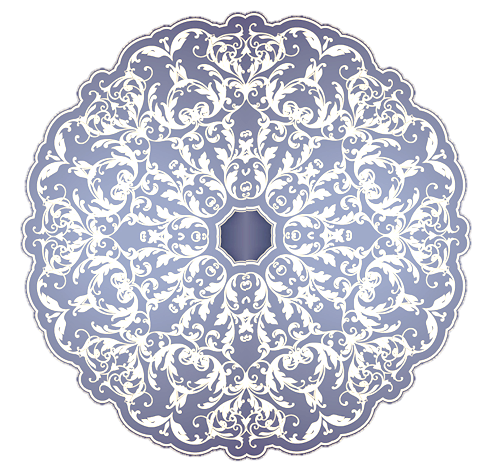 点击即可编辑
叁
点击即可编辑
点击即可编辑
叁
点击即可编辑
图片
点击即可编辑点击即可编辑点击即可编辑点击即可编辑
标题
图片
点击即可编辑点击即可编辑点击即可编辑点击即可编辑点击即可编辑
标题
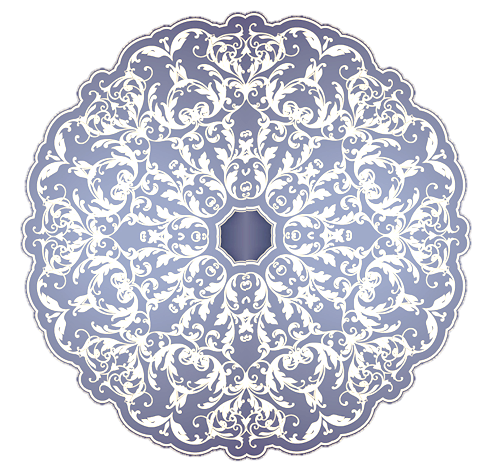 点击即可编辑
叁
点击即可编辑
80
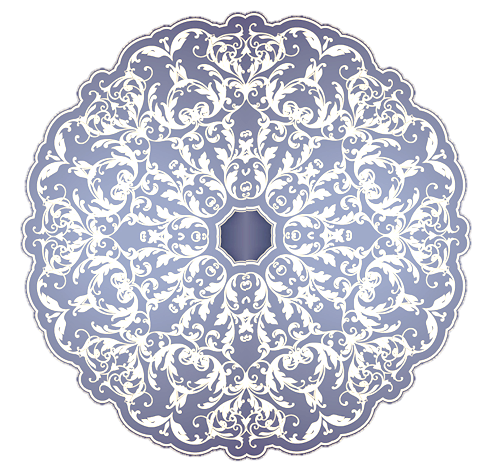 50
20
点击输入标题
您的内容打在这里，或者通过复制您的文本后，在此框中选择粘贴，并选择只保留文字。您的内容打在这里，或者通过复制您的文本后。
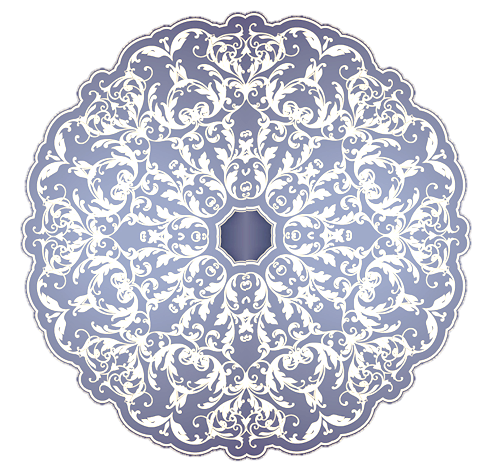 点击即可编辑
叁
点击即可编辑
标题
点击即可编辑
标题
标题
点击即可编辑
标题
标题
点击即可编辑
标题
标题
点击即可编辑
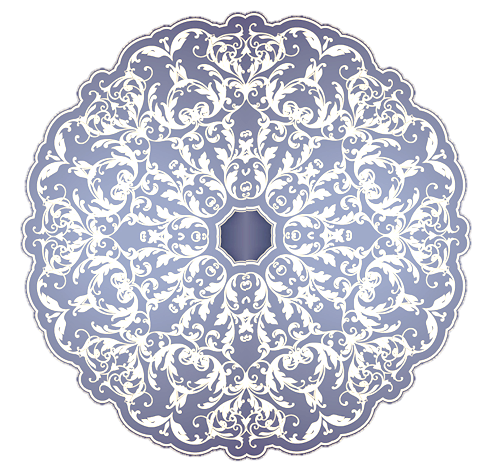 点击即可编辑
叁
点击即可编辑
数据
点击即可编辑点击即可编辑点击即可编辑点击即可编辑点击即可编辑
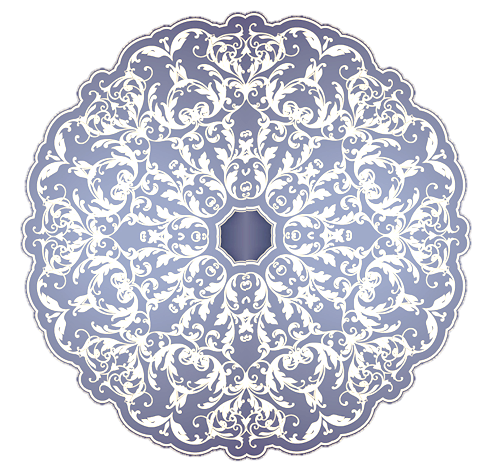 目录
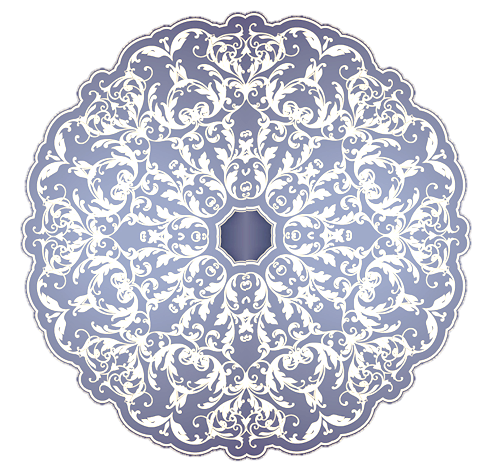 点击即可编辑
肆
点击即可编辑
点击即可编辑
肆
点击即可编辑
图片
图片
图片
输入标题
输入标题
输入标题
点击即可编辑点击即可编辑点击即可编辑点击即可编辑
点击即可编辑点击即可编辑点击即可编辑点击即可编辑
点击即可编辑点击即可编辑点击即可编辑点击即可编辑
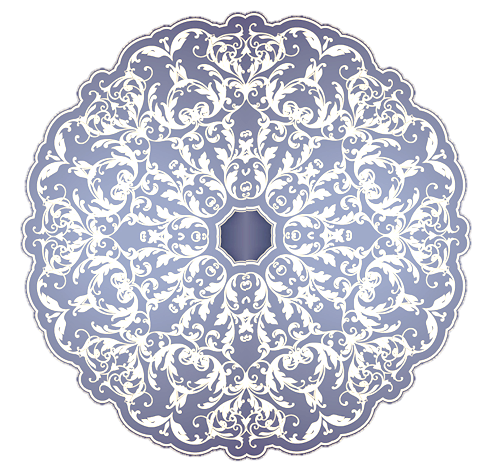 线下门店
在此录入上述图表的描述明，在此录入上述图表的描述说。
电脑终端
产品
形式
在此录入上述图表的描述明，在此录入上述图表的描述说。
手机app
在此录入上述图表的描述明，在此录入上述图表的描述说。
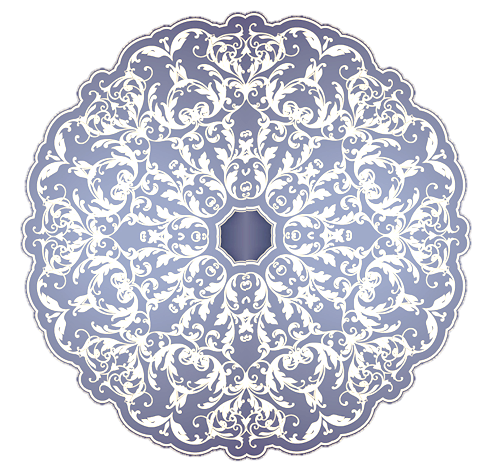 点击即可编辑
肆
点击即可编辑
贰
肆
点击即可编辑
点击即可编辑
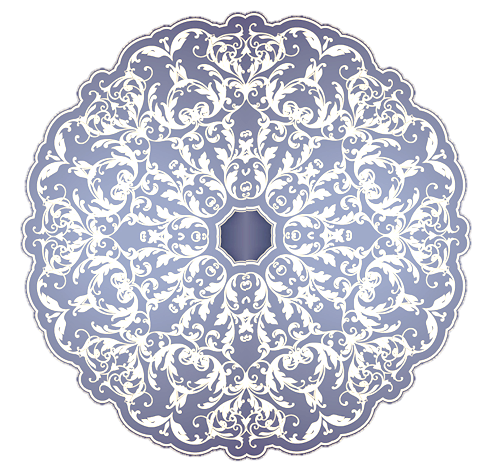 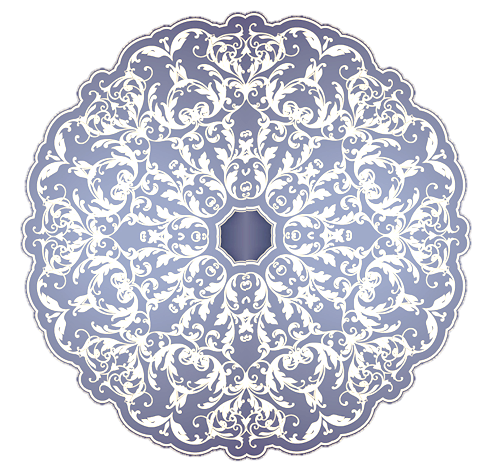 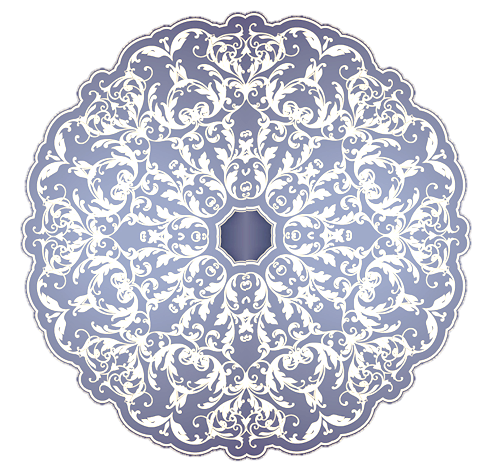 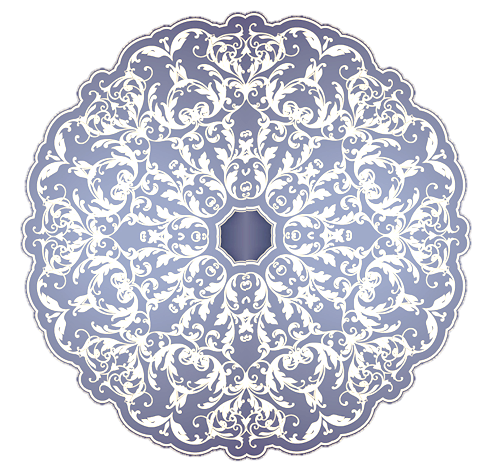 点击即可编辑
点击即可编辑
壹
叁
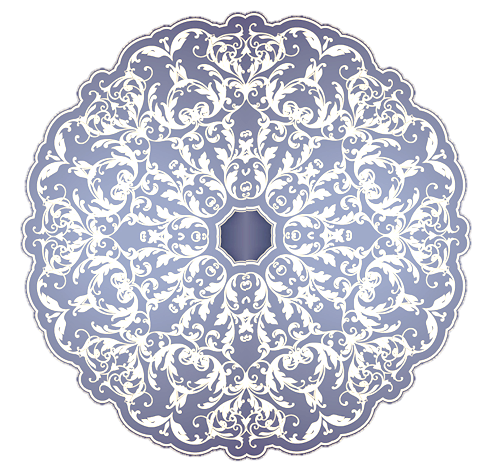 点击即可编辑
肆
点击即可编辑
数据
点击即可编辑点击即可编辑点击即可编辑点击即可编辑点击即可编辑
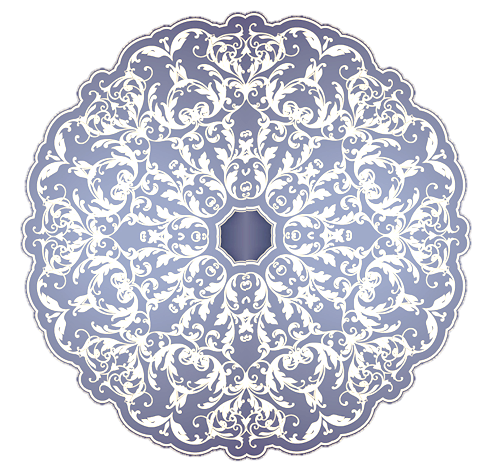 点击即可编辑
肆
点击即可编辑
QQ空间
微信营销
在此录入上述图表的描述明，在此录入上述图表的描述说。
在此录入上述图表的描述明，在此录入上述图表的描述说。
新浪微博
在此录入上述图表的描述明，在此录入上述图表的描述说。
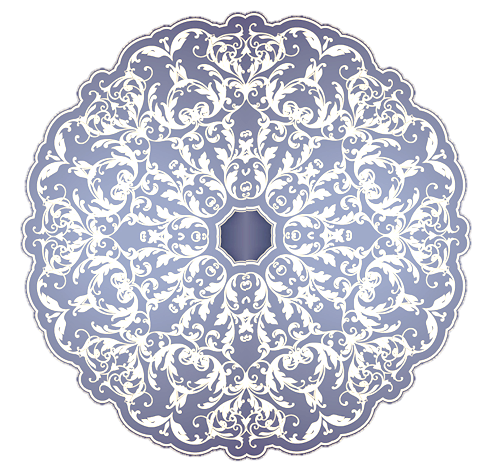 点击即可编辑
肆
点击即可编辑
添加标题
添加标题
添加标题
输入标题
输入标题
输入标题
在此录入上述图表的描述明，在此录入上述图表的描述说。
在此录入上述图表的描述明，在此录入上述图表的描述说。
在此录入上述图表的描述明，在此录入上述图表的描述说。
输入标题
输入标题
输入标题
在此录入上述图表的描述明，在此录入上述图表的描述说。
在此录入上述图表的描述明，在此录入上述图表的描述说。
在此录入上述图表的描述明，在此录入上述图表的描述说。
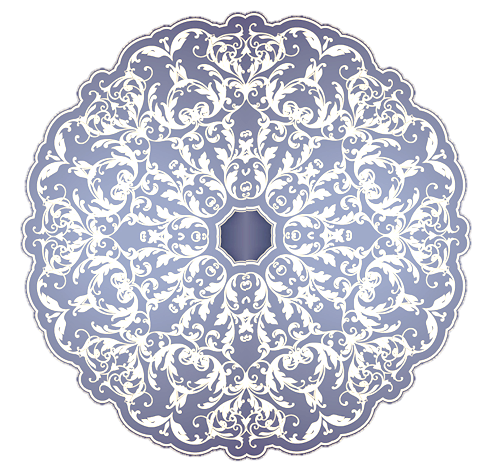 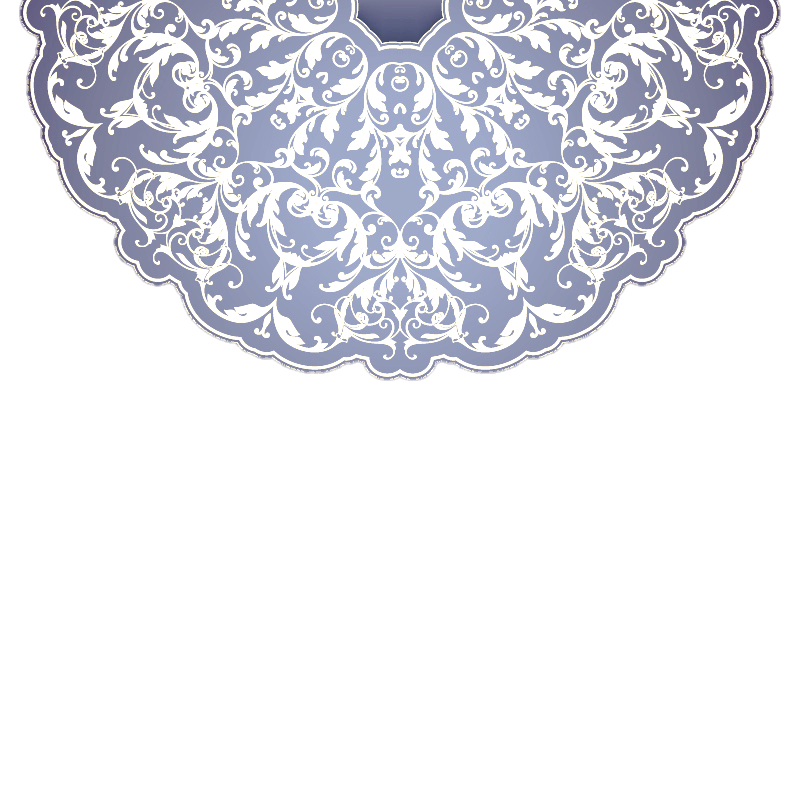 感谢聆听
点击即可编辑点击即可编辑
赠送